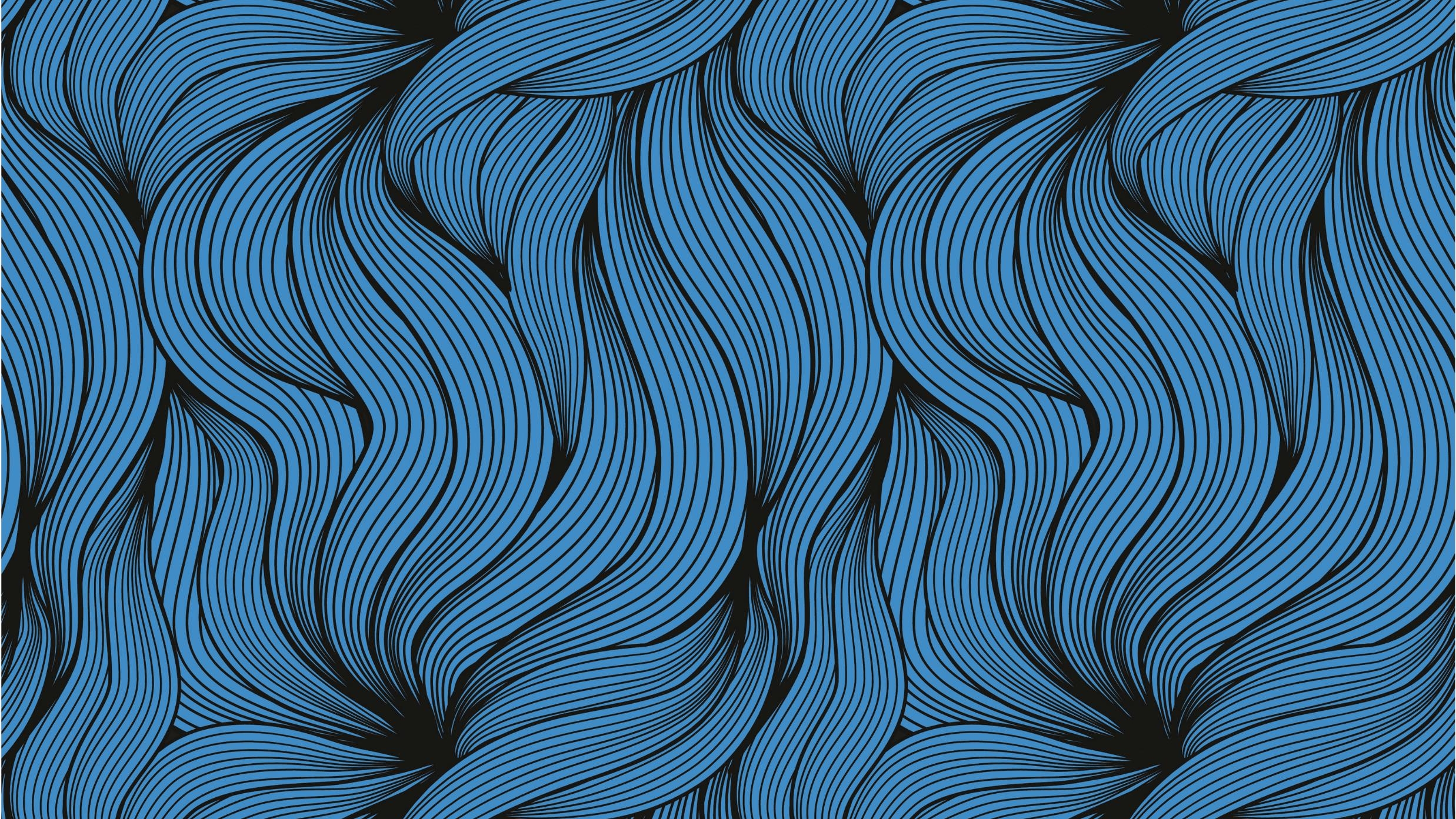 The Great Gatsby: Chapter 6
Samantha G. Herrera 
IB English IV SL
Chapter Summary
Video
Key Points of the Chapter: 
 A reporter visits Gatsby’s house to interview him
 Carraway learns of Jay Gatsby’s past 
 James Gatz’s meets Dan Cody 
 The story of Gatsby and Dan Cody is revealed 
  Tom becomes suspicious of Gatsby
 Tom and Daisy go to one of Gatsby’s infamous parties 
 Gatsby wants to recreate     the past
https://www.youtube.com/watch?time_continue=190&v=1JK713whbkE&feature=emb_logo
Chapter Analysis
The obtainment of a prestigious social status is consistently brought up in this chapter. Through the unveiling of Jay Gatsby’s past as James Gatz, his obsession and love with Daisy Buchanan and wealth, Tom Buchanan’s insincere invitation to Gatsby, and Tom’s negativity toward people from “New Money”. Gatsby’s past social status motivates him to an obsessed desire for power and wealth. Furthermore, the presentation of Dan Cody shows what Gatsby envisioned himself to be.
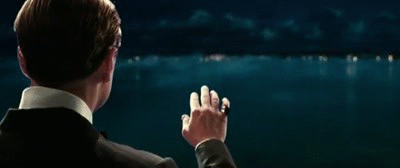 Gatsby’s desperation to repeat the past showcase the confusion within himself to comprehend that he lost Daisy five years ago and that he can’t get everything he wants. Also, the moment where Gatsby insists that he can fix everything as it was before, foreshadows his downfall through his stubbornness and obsession in winning Daisy.
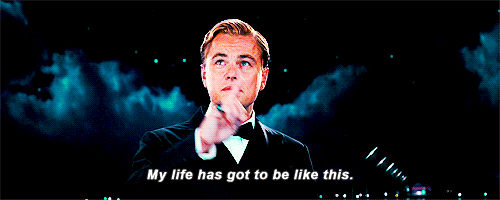 Tone and Mood
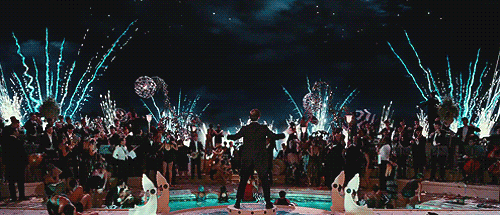 Tone 
 Sympathetic 
 Longing 
 Prejudice
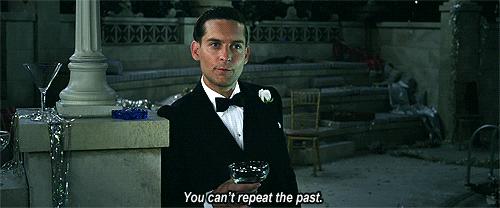 Mood 
 Triumphant 
 Desperate
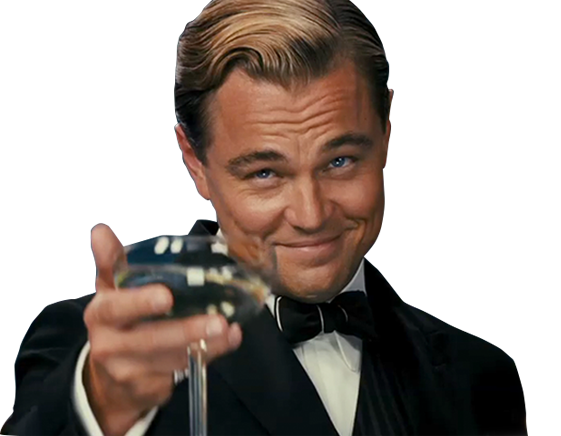 Theme
Social Class 
Gatsby’s past showcases his trouble with social class and his desire to be a part of a more prestigious background. This can be shown through his invention of going to Oxford and hiding his reality from Daisy. Secondly, Tom’s negative outlook on “New Money” and the clear difference that he implies between people from old wealth to people from “New Money”. 
 The American Dream 
The American Dream is showcased by Gatsby’s ability to earn wealth; this was emphasized by revealing Gatsby’s past. However, the failure of this dream can also be seen by the implication from Tom Buchanan that money is earned through the most corrupt ways.
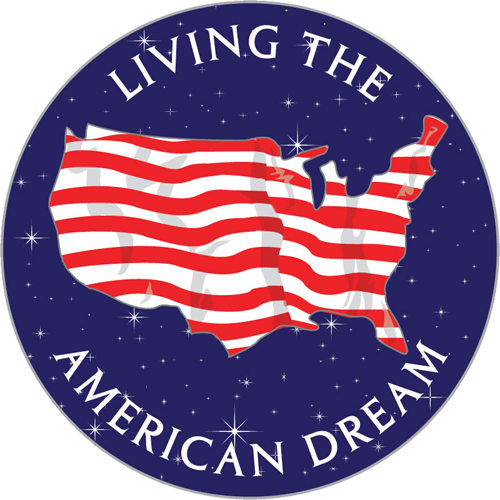 Purpose
The purpose of Chapter 6 is to further develop Gatsby’s character by revealing his past and how he came to wealth. However, the chapter is also meant to show that despite Gatsby’s forces to have prestige and wealth, he will never have class as shown through his interaction with Tom Buchanan and Mr. Sloane. There is a difference between New Money and Old Money, and it can be shown through Gatsby’s character and Tom’s character, both have different morals and ideals. Additionally, the purpose of this chapter is to show Gatsby’s desperation for Daisy and his obsession with her, rather than love.
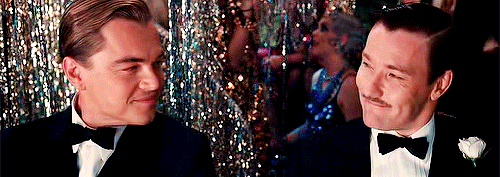 Symbolism
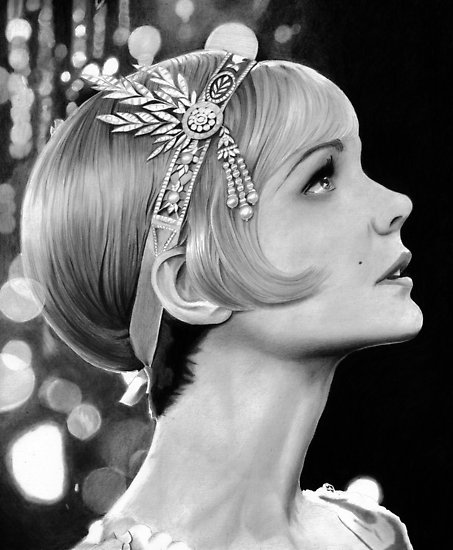 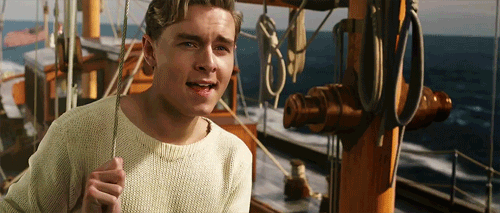 Dan Cody’s Yacht 
This yacht represents the glamorous and wealthy life that Gatsby entered, when he met Dan Cody. Additionally, the yacht symbolizes the moment and shift in time when James Gats became Jay Gatsby.
“Little Gold Pencil” 
Daisy’s little gold pencil that she gives Tom represents her social status through its bold color. By giving it to Tom she is demonstrating her sophistication and wealthy position.
The White Plum Tree & Daisy’s White Face 
The tree and Daisy’s white face represent the innocence and purity that Gatsby blindly sees in Daisy. Furthermore, the white plum tree is described to have a woman and man under it with proximity, which breaks the veil of innocence and purity. Additionally, the tree can represent the elite society due to its deceiving façade.
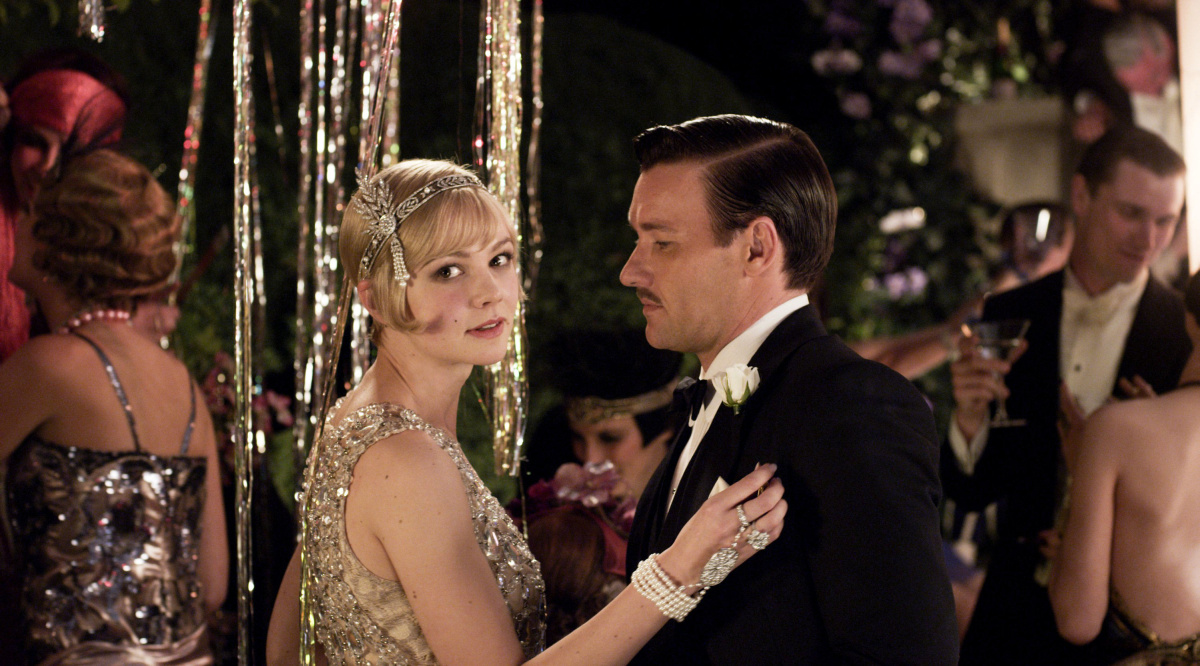 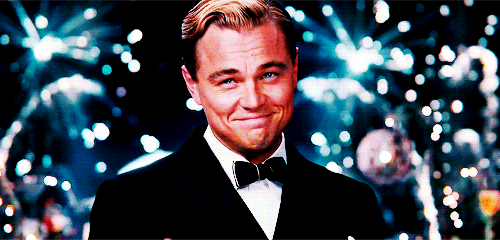 Thank you for your time.